歡迎蒞臨(南區)
歡迎蒞臨(北區)
教育部大學校院校務資料庫
【112.03】期
填表暨系統操作說明會
大學校院校務資料庫
https://hedb.moe.edu.tw/
【112.03期】填表暨系統操作說明會
1. 校庫定位
大學校院校務資料庫
https://hedb.moe.edu.tw/
1.1 校庫定位
校庫網址: https://hedb.moe.edu.tw/
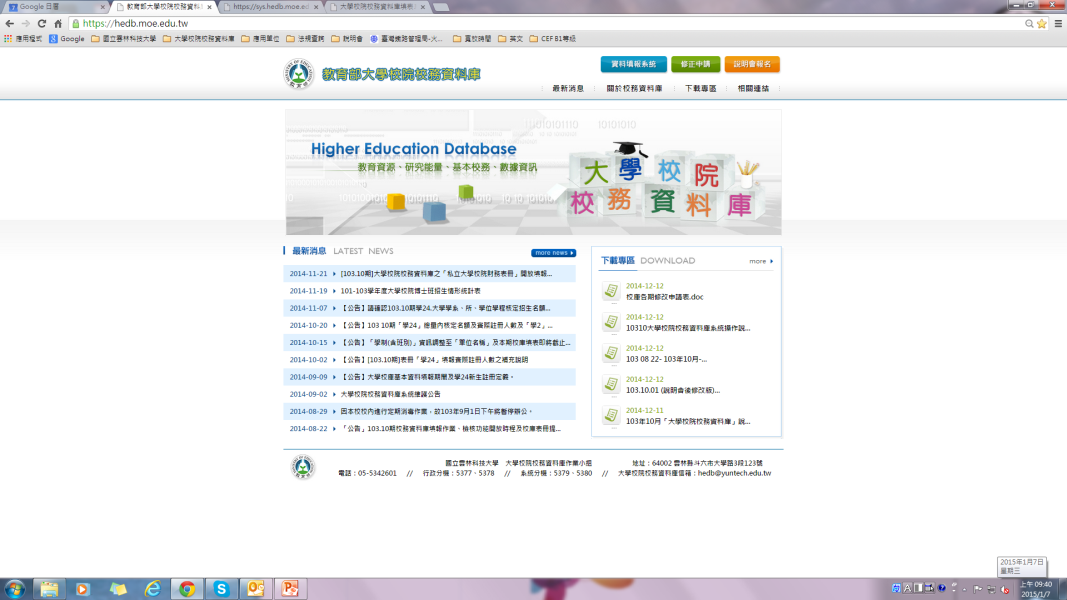 洽詢相關問題
與提出建議
協助各校與
部內聯繫
各
大
學
校
院
教育部及
各相關應用單位
大學校院校務資料庫作業小組
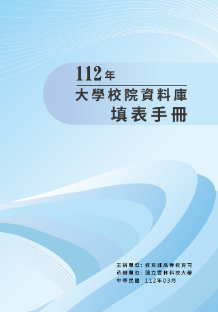 校庫作業小組
編製手冊
提供各校作為
填報基準
制定定義
提出需求
填表手冊
1.2 校庫定位-意見處理流程
立即可解決
即時處理
意見蒐集方式 
  1. 說明會 
  2. 公務電話   3. 公務電子信箱
需與應用單位 
 審慎討論
定期檢討
 (每年六、七月)
1.3 校庫定位-意見處理流程
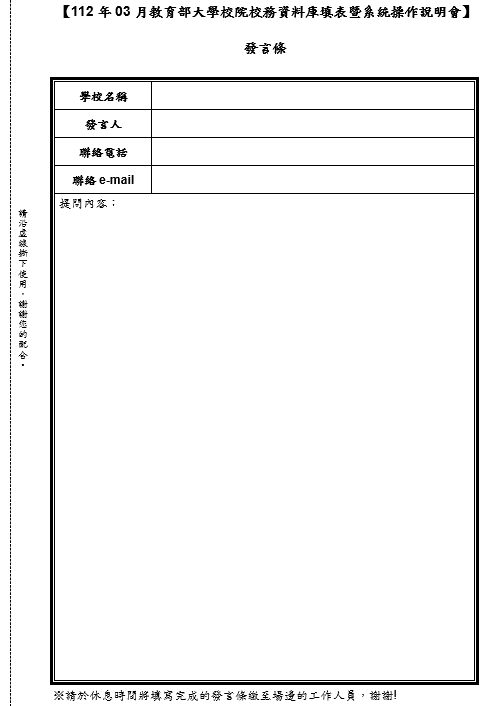 本次說明會發言條

請參閱表冊最末頁（如右圖）；若對於本次會議有任何建議事項，請詳細填妥資訊，並於會議休息時間，提繳場邊工作人員。
例圖1
1.4 定期匯出-每年定期匯出資料予應用單位
1.5 定期匯出-每年定期匯出資料予應用單位
1.6 定期匯出-每年定期匯出資料予應用單位
2. 本期作業時程
大學校院校務資料庫
https://hedb.moe.edu.tw/
2.1 基本資料確認
2月21日上午8:00起 至 3月3日下午5:00止
112.02
112.03
本期基本資料請學校依「教育部111學年度招生名額核定表」(ex:總量內核定系所) 、學校組織規程(僅限基本資料7、學院資料等)及其他相關佐證文件(ex:特殊專班核定函文)填載。
2.2 填表期間
3月1日上午8:00起 至 5月3日下午5:00止
2.3 資料匯出
112.05.05第1次資料匯出：
	教育部統計處
	大學總量管制小組
	產學合作績效評量
	私立大學校院獎補助小組
112.05
2.4 統一期間資料修正
5月8日上午8:00起 至 5月19日下午5:00止
需申請修正本期(112.03期)表冊資料之學校，請於5/8-5/19間提出申請並務必於5/19下午5時前完成修正作業。
112.05
2.5 統一修正申請-如何提出
請至校庫首頁點選             。
進入修正系統頁面後，輸入帳號密碼登入。

點選             於     選擇表冊，並於「修改原因」欄位敘明具體理由後送出選單。
成功送出之表冊會在確認鍵上方顯示「已申請表冊：…」。
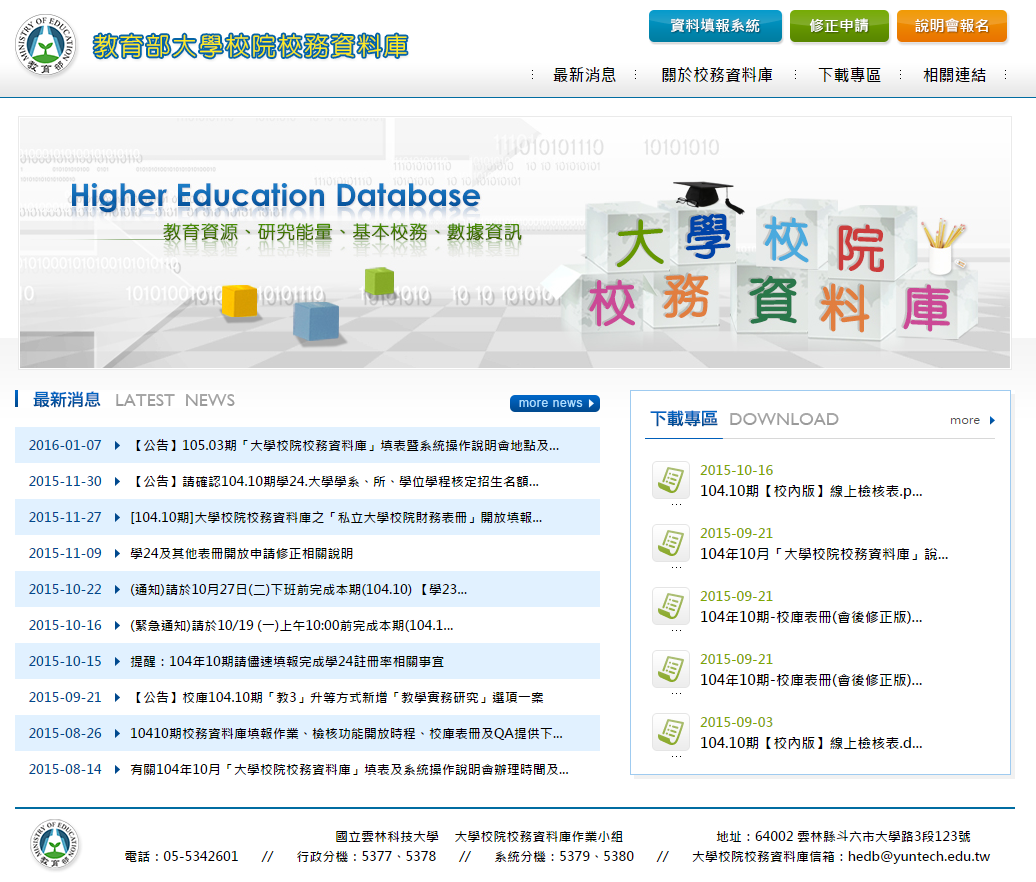 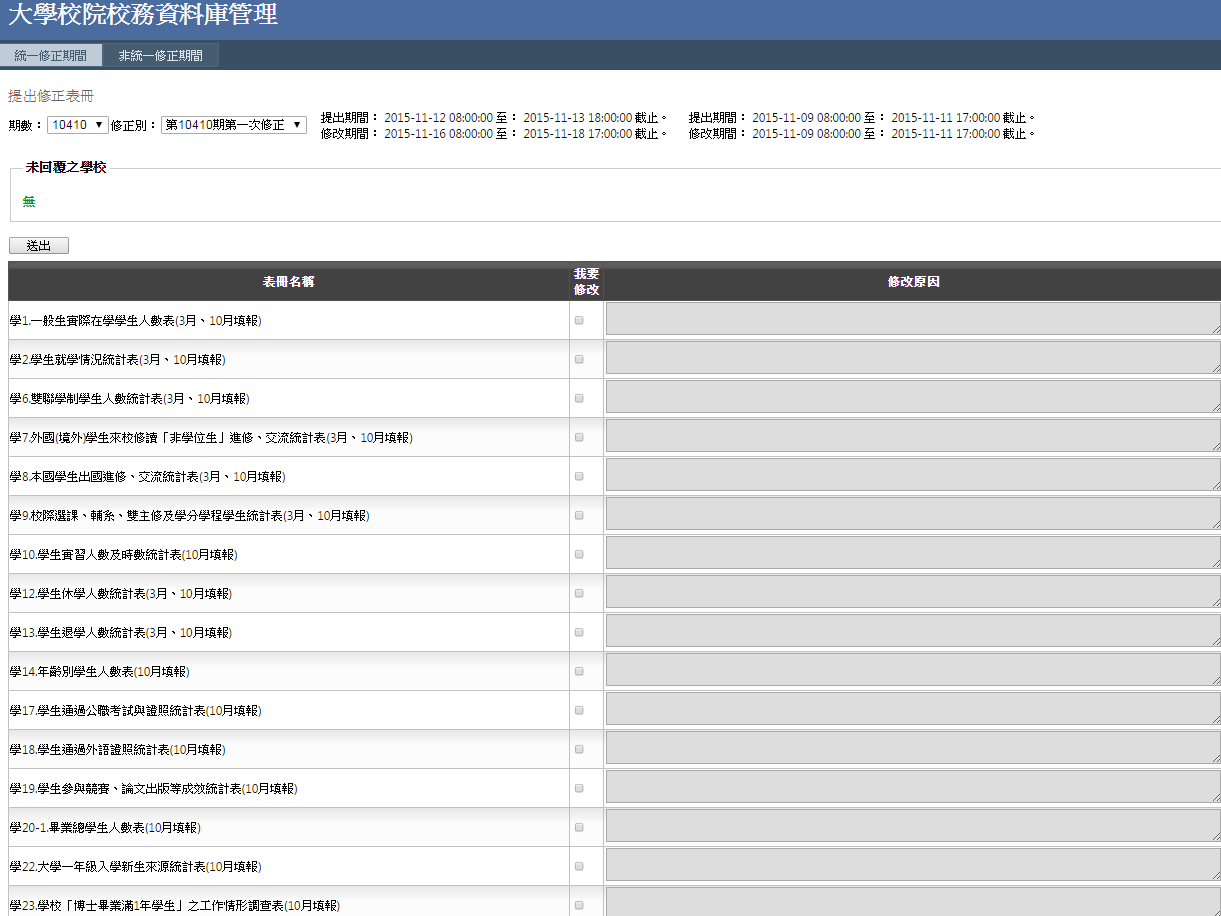 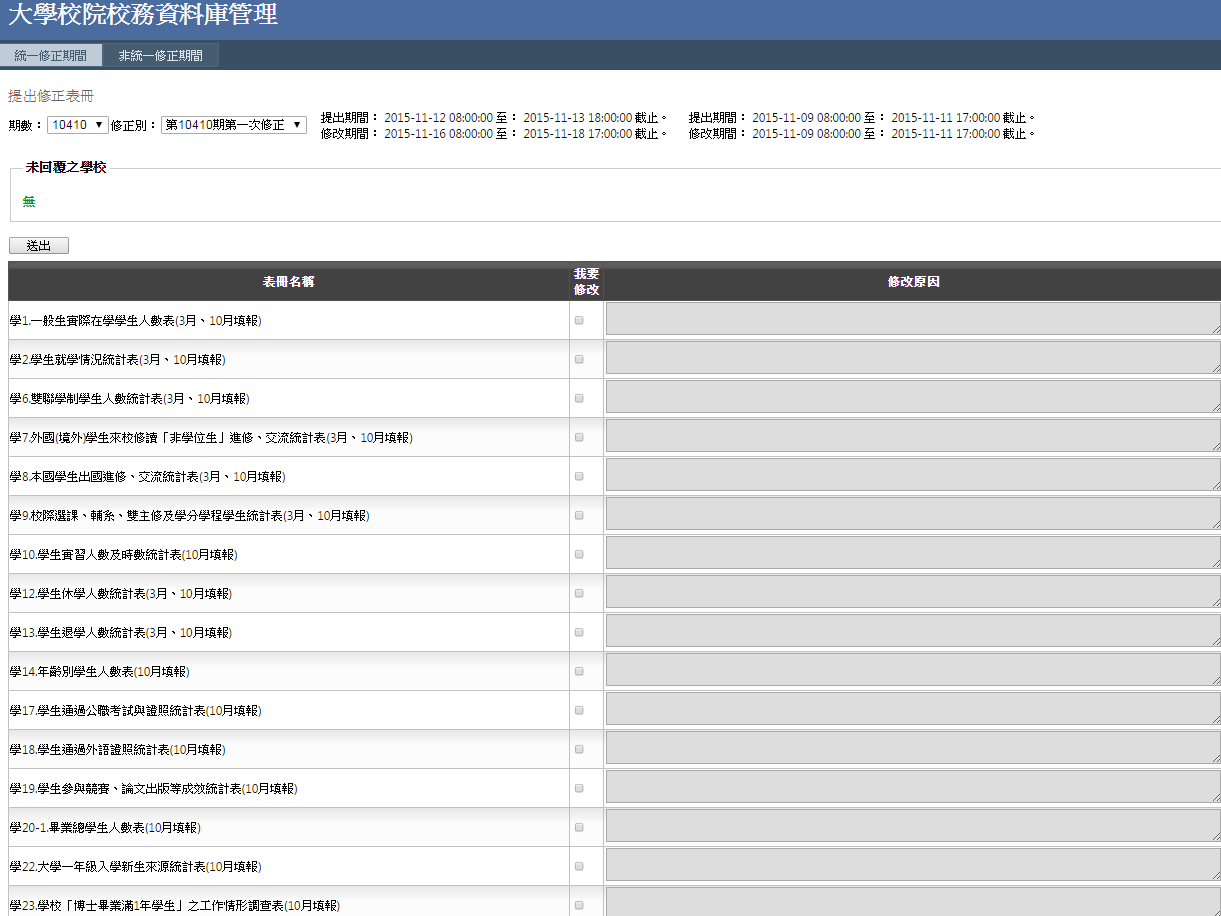 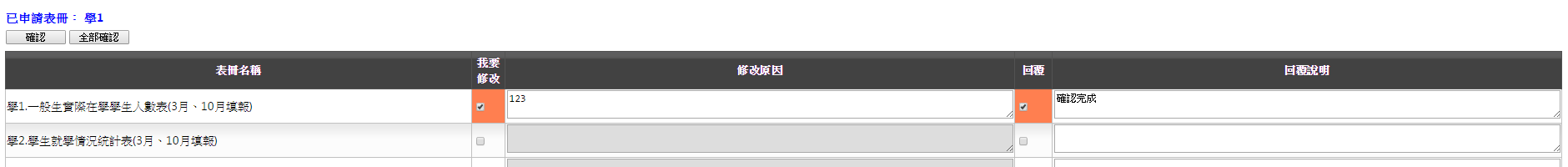 例圖2
2.6 非統一修正申請-如何提出
若超過「統一修正期間」後，學校仍有資料需要修正或需要修正前幾期資料，則請提出「非統一修正」。
如需於「非統一修正期間」提出資料修正申請，請事先填寫「修正申請對照表」(務必於「修正說明」欄敘明具體修改理由)，並核章後發文至教育部高教司，待教育部回函後，方可至校庫提出申請開放修改權限(系統申請可供修正時間以2小時為限)。
修正申請對照表之「學校未來如何提升填報資料庫正確性及完整性之策略」至少100字。
2.7 非統一修正申請
填寫「修正申請對照表」
「修正申請對照表」格式可由修正申請系統內
【常用】校庫修正申請對照表連結下載
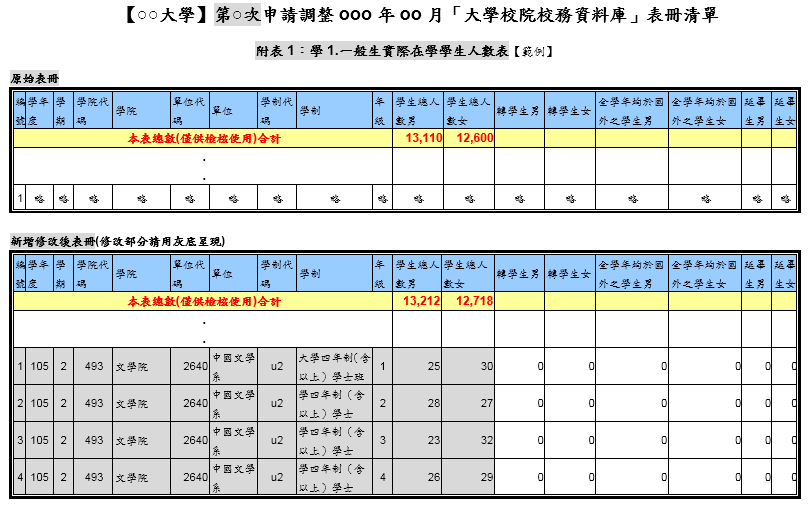 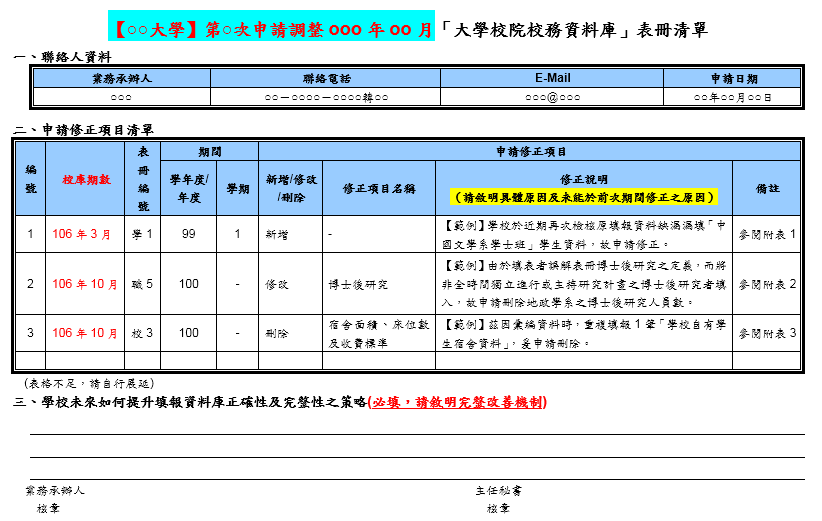 例圖3
例圖4
2.8 非統一修正申請
修正申請涉及計畫(包含學術研究、產學合作等)經費等數據：
提出核章之修正前後對照表及相關佐證資料
對照表上請臚列出修改前、後的計畫明細與經費數據
敘明係依據表冊何項定義而修正
範例
企業部門資助產學合作計畫，有一件「光纖有線電視與光通訊產學聯盟計畫案」金額填報有誤(正確應為4,200,000，誤填報為4,000,000)。
依據合約書佐證文件修正，故企業部門資助產學合作原本填報金額44,475,997元，應修正為44,675,997元。
2.9 非統一修正申請-如何提出
獲教育部回文核准後，請至校庫首頁點選           登入修正申請系統。
點選                拉選「期數」及「表冊」，再點選預計至填報系統修正的時間(以2小時為限)，並請確實敘明具體的修正原因，按下「確定」鍵完成新增申請。
完成非統一期間修正申請後，請進行附檔「核章修正前後對照表」上傳。


學校申請修正校庫表冊數據，若有因爭取計畫經費或招生名額等案而有資料填報不實者，教育部將視情況要求學校限期改善或予以糾正，並納入相關專案計畫審查參考。
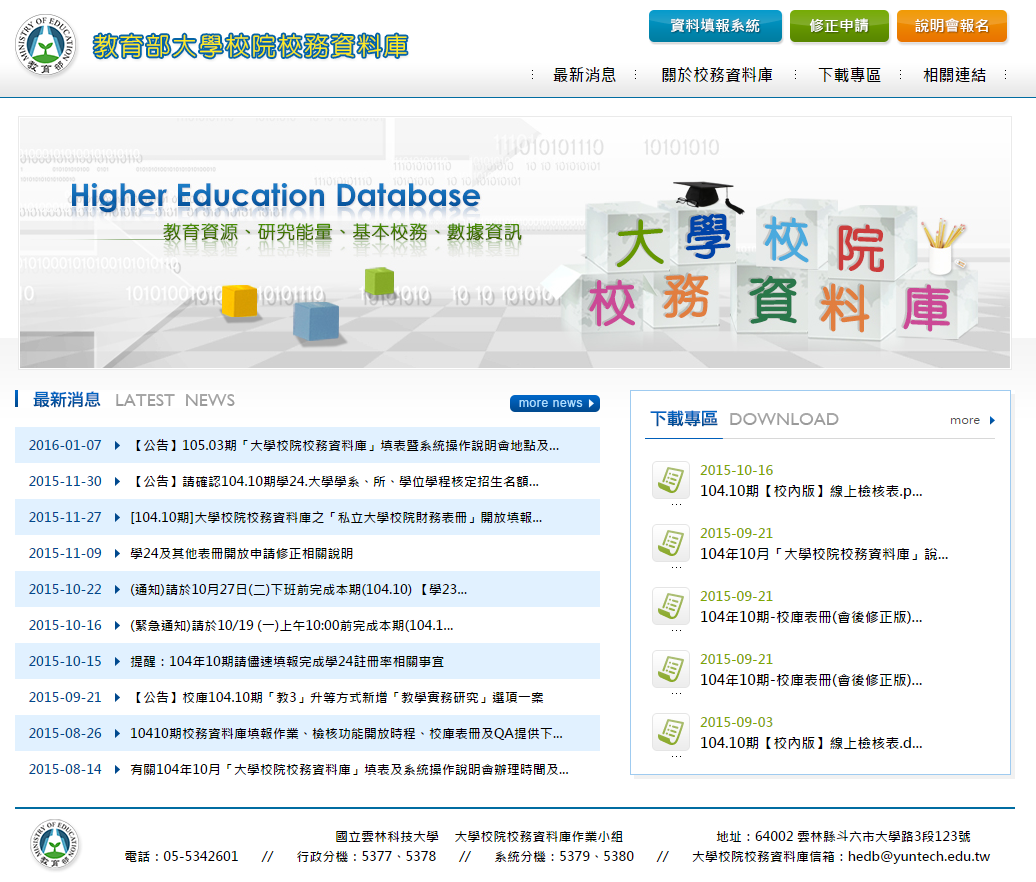 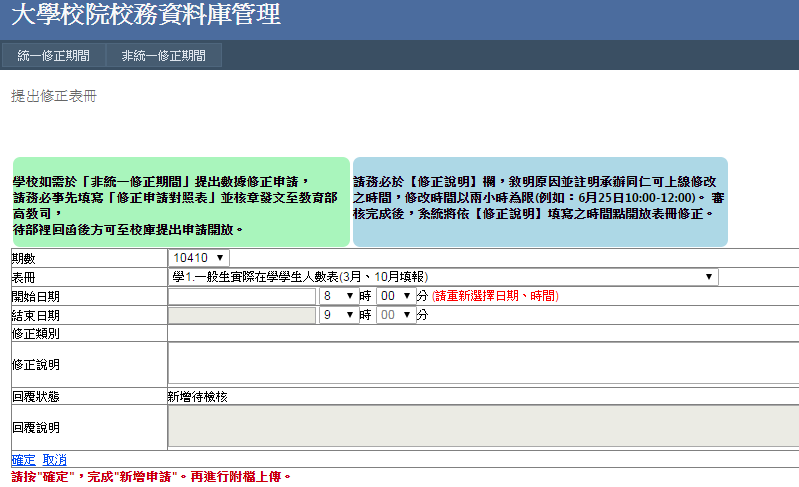 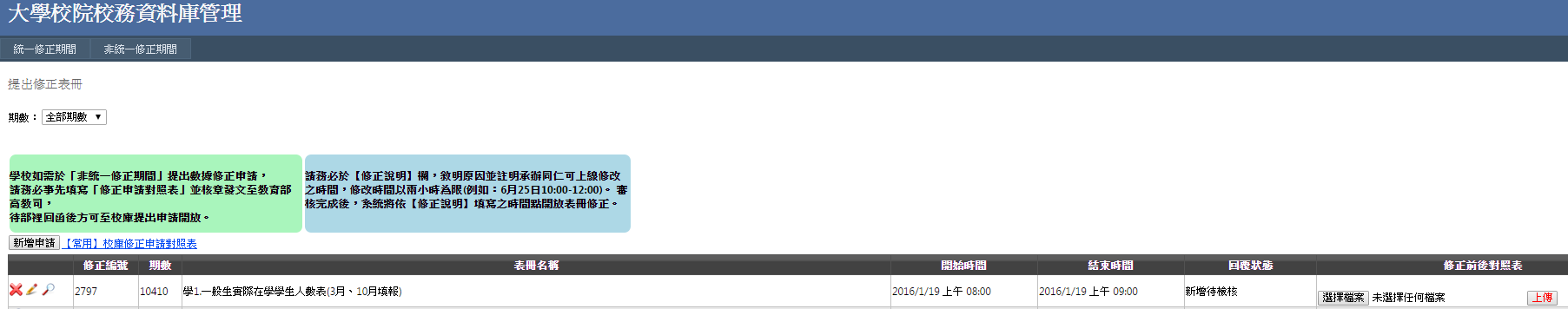 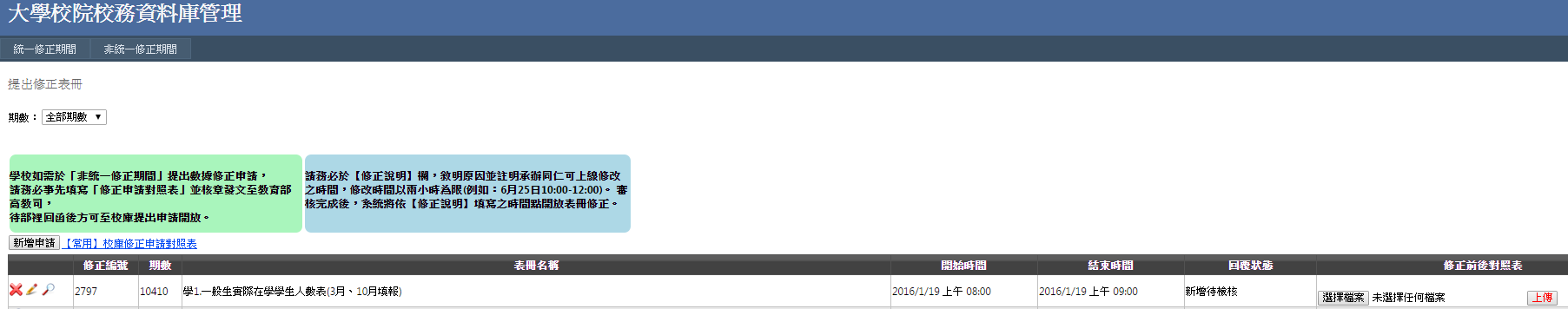 例圖5
2.10 資料匯出
112.05.23第2次資料匯出：
	教育部統計處
	大學總量管制小組
	產學合作績效評量
	私立大學校院獎補助小組
112.05.23第1次資料匯出：
	教育部人事處
	教育部國際司
	教育部會計處
	教育部國際化調查
	高教深耕計畫小組
112.05
2.11 表冊檢核
於本期填表期間陸續開放【表冊檢核】及【檢核表列印】等功能至6月2日止。
表冊檢核完成後才能列印檢核表。
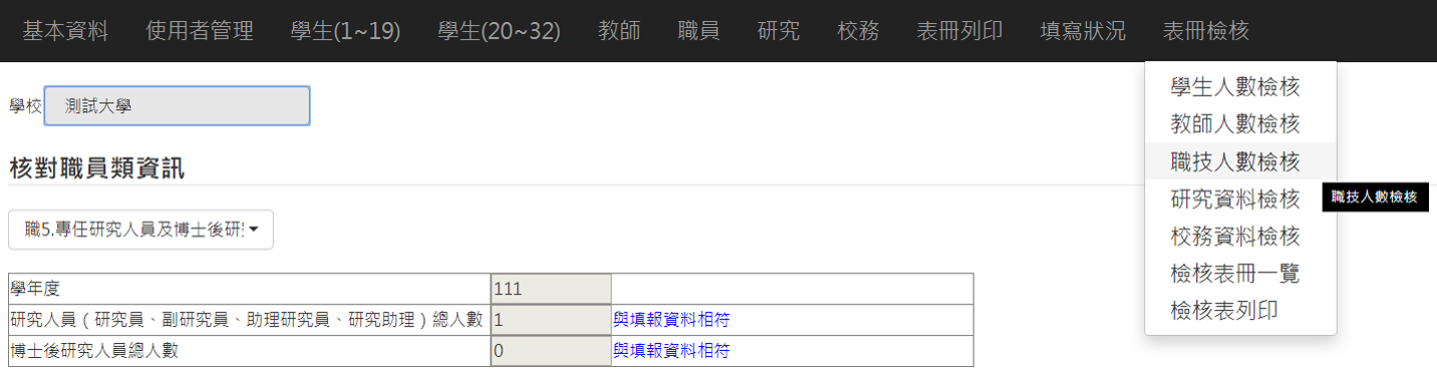 例圖6
2.12 檢核表列印
於本期填表期間陸續開放【表冊檢核】及【檢核表列印】等功能至6月2日止。
表冊檢核完成後才能列印檢核表。
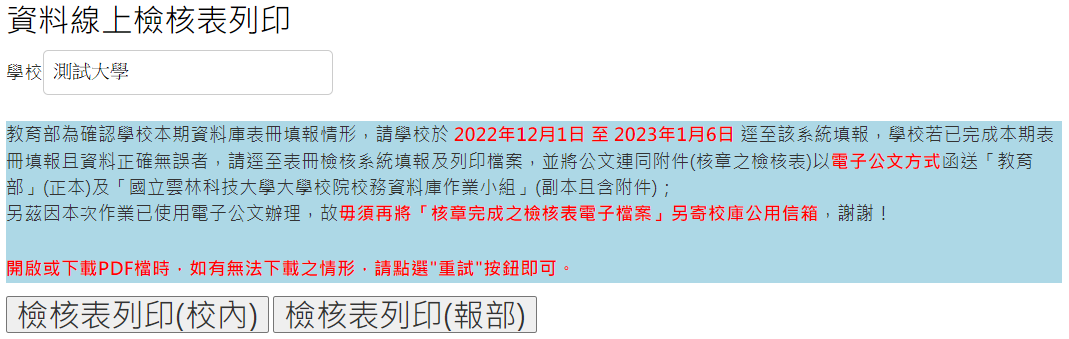 2023年5月23日至2023年6月2日
例圖7
2.13 檢核表報部
5月23日上午8:00起 至 6月2日下午5:00止
112.06
112.05
線上填妥檢核表
電子公文方式函送核章版檢核表報部
公文正本-教育部
公文副本-國立雲林科技大學大學校院校務資料庫
 正、副本公文皆需檢附「核章版」檢核表
 檢核表檔案大小限制為5MB以內
3. 本期填報表冊與
    注意事項
大學校院校務資料庫
https://hedb.moe.edu.tw/
3.1 本期填報表冊
大學校院校務資料庫
https://hedb.moe.edu.tw/
3.1.1 本期填報表冊
藍字為該表冊欄位/定義調整
3.1.2 本期免填表冊
以下表冊為本期免填，請確認資料正確性。
3.2 本期填報表冊
      注意事項
大學校院校務資料庫
https://hedb.moe.edu.tw/
3.2.1
基3與基6-增列國際專修部填表說明	       (10月填報、3月維護)
【 112.03期-調整欄位說明】
學校經本部依「重點產業領域擴大招收僑生港澳學生及外國學生實施計畫」核定設立「國際專修部」，招收外國學生、港澳生及僑生身分者就讀國際專修部之「華語先修班」；依教育部計畫核定資訊，將由系統匯入，學校無須填報：
「基本資料3. 學校「學院/學群」基本資料」其學院/學群名稱設有【國際專修部】。
「基本資料6. 學校系、所、學位學程、特殊專班、境外專班等基本資料」，國際專修部華語先修班其單位類別歸類為【特殊專班】，另計畫專案核定學校部分學系所名稱為「總量核定系所名稱+OOO專班」者，也將歸類為【特殊專班】。
3.2.2
填報學生類各表冊之學院、系所等基本資料呈現方式
國際專修部之「華語先修班」其單位名稱將統一以【華語先修班】呈現，而學制班別及就讀年級將統一以【華語先修】呈現。
計畫專案核定學校部分學系所名稱為「總量核定系所名稱+OOO專班」者，例如：工業管理學系-工業工程管理專班，其：
學院/學群名稱：依據工業管理學系所屬之學院歸類，為總量核定之「學院/學群」名稱「管理學院」。
單位類別：歸類為「特殊專班」。
單位名稱：依計畫專案核定之單位名稱「工業管理學系-工業工程管理專班」。
學制班別：「學士班」。
年級：依學生「實際入學」第幾年(休學期間不計)及依據註冊後之實際資料填報。
3.2.3
學9. 校際選課、輔系、雙主修及學分學程學生   	    (3月、10月填報)
【112.03期-調整欄位說明：增蒐跨校修讀輔系/雙主修者】
輔系人次：請填報該單位在學學生依校內輔系相關規定，申請修讀「輔系」之「男、女」人次(含跨校修讀輔系者)，並以「輔修學系數」為計算人次(不包括已修畢者)。
雙主修人次：請填報該單位在學學生依校內雙主修相關規定，申請修讀「雙主修」之「男、女」人次(含跨校雙主修者)，並以「雙主修學系數」為計算人次(不包括已修畢者)。
3.2.4
學12. 學生休學人數				   	    (3月、10月填報)
【112.03期-填表重點說明】
統計「學期間申辦休學人數」、「學期間休學減少人數」及「於學期底處於休學狀態人數」時，須注意每一位休學學生僅能歸入一項主要原因填報。
【112.03期-刪除欄位】
「因逾期未註冊、繳費、選課因素」、「因懷孕因素消失復學」及「因育嬰因素消失復學」等欄位，自112.03期起刪除。
3.2.5
學12. 學生休學人數				   	    (3月、10月填報)
【112.03期-調整欄位說明：區分學生自請休學與學校勒令休學兩大項】
學期間申辦休學人數：係指於資料蒐集之學期內學生自請休學及學校勒令休學之人數，不包括該學期提出續休者(亦即繼續申請休學者毋須填報)。
於學期底處於休學狀態之人數：請填報截至該學期底仍處於休學狀態之人數，包括該學期內及該學期以前學生自請休學及學校勒令休學之人數，但截至該學期底均未復學之人數。
3.2.6
學12. 學生休學人數				   	    (3月、10月填報)
【112.03期-調整欄位說明】
學生自請休學，包含以下原因：
傷病：受傷或身心疾病。
經濟困難：無力負擔就學相關費用(如學費、住宿費等)，或需負擔家計無法繼續就學等經濟因素。
學業成績不佳：缺課、努力不足而致成績不佳，惟因缺乏興趣而致成績不佳者請歸入「就讀學校、科系不符期待」。
就讀學校、科系不符期待：就讀之學校或科系不理想、對就讀科系缺乏興趣、或該科系職涯發展受限等。
3.2.7
學12. 學生休學人數				   	    (3月、10月填報)
【112.03期-調整欄位說明】
工作：因工作而休學，惟因經濟因素選擇工作放棄學業者請歸入「經濟困難」;參與青年教育與就業儲蓄帳戶方案中之「青年就業領航計畫」者，請歸入本項。
懷孕：懷孕、生(流)產之女性方可歸入此項。
育嬰：父母因需照顧嬰幼兒子女而休學。
兵役：欲先行入伍而休學。
出國：因留學、遊學、海外志工、移民等而休學。
3.2.8
學12. 學生休學人數				   	    (3月、10月填報)
【112.03期-調整欄位說明】
論文撰寫：囿於修業年限而辦理休學撰寫論文。
就學環境：學校位置、氣候、設施、校地空間、校內人際關係等因素。
家務或家人照顧：處理家務或家人傷病、年邁(幼)需予照顧。
考試訓練：準備研究所、公職、就業、證照考試或參加職業訓練。
其他：非屬上述原因之自請休學者，如所缺學分課程未開課、參與青年教育與就業儲蓄帳戶方案中之「青年體驗學習計畫」等，請簡述原因，並以20字為限。
3.2.9
學12. 學生休學人數				   	    (3月、10月填報)
【112.03期-新增欄位說明】
學校勒令休學，包含以下原因：
違反校規：學生行為違反學生獎懲辦法等規定，經學生獎懲委員會或學生事務委員會等會議決議而予休學者。
其他：非屬上述原因之學校勒令休學者，如已註冊學生應向學校繳納之學分費逾期未繳清、未辦理選課或選課未符各系(學位學程)規定、請假或缺課超過學校規定等而予休學者，請簡述原因，並以20字為限。
3.2.10
學13. 學生退學人數				   	    (3月、10月填報)
【112.03期-刪除欄位】
「因生涯規劃因素」欄位，自112.03期起刪除。
3.2.11
學13. 學生退學人數				   	    (3月、10月填報)
【112.03期-調整欄位說明：區分學生自請退學與學校勒令退學兩大項】
學期間退學人數：係指於資料蒐集之學期內學生自請退學及學校勒令退學之人數。
學生自請退學，包含以下原因：
就讀學校、科系不符期待：就讀之學校或科系不理想、對就讀科系缺乏興趣、或該科系職涯發展受限等。如遇下述情形，請合併至此項統計：
因出國留(遊)學或因就讀學校或科系不符個人生涯規劃而申請退學者。
對於學校地理位置、氣候、設施、校園環境、課程規劃及教師授課方式等不符期待而申請退學者。
懷孕：懷孕、生(流)產之女性方可歸入此項。
育嬰：父母因需照顧嬰幼兒子女而退學。
3.2.12
學13. 學生退學人數				   	    (3月、10月填報)
【112.03期-調整欄位說明】
學生自請退學，包含以下原因：
傷病：受傷或身心疾病。
工作：因工作而退學，惟因經濟因素選擇工作放棄學業者請歸入「經濟困難」。
經濟困難：無力負擔就學相關費用(如學費、住宿費等)，或需負擔家計無法繼續就學等經濟因素。
其他(不含死亡)：非屬上述原因之自請退學者，如處理家務、逕讀碩、博士班等，請簡述原因，並以20字為限。
3.2.13
學13. 學生退學人數				   	    (3月、10月填報)
【112.03期-調整欄位說明】
學校勒令退學，包含以下原因：
成績不佳或曠課時數過多：學業成績達退學標準、曠課逾規定時間(含學生失聯)、延長修業期限屆滿等而予退學者。
操行成績低於標準：考試作弊、賭博、犯法、操行不及格或因違反校規(含其他重大懲戒案件)情節嚴重，經學生獎懲審議委員會決議退學等而予退學者。
逾期未註冊：逾期未完成學校規定註冊程序、未繳或未結清學雜(學分)費、未如期完成選課、選課學分不足等而予退學者。
休學逾期未復學：休學期限逾期或期滿未復學而予退學者。
其他(不含開除學籍及死亡)：非屬上述原因之學校勒令退學者，如入學或轉學資格經審核不合、未經同意而同時具有雙重學籍等，請簡述原因，並以20字為限。
3.2.14
學29.學生修讀程式設計、科技相關課程情形   	    (3月、10月填報)
【112.03期-新增欄位說明】
「程式設計課程學生人數」及「數位科技跨域學程學生人數」欄位，原蒐集總人數，112.03期起區分【男、女】人數填報。
3.2.15
教1.專兼任教師			 	          	    (3月、10月填報)
【112.03期-調整欄位說明：增加符合私立學校法第57條聘任者選項】
專任教師是否為退休再任或符合本部專案計畫核准者：請填報學校專任教師【是、否】為【公立學校及政府機關退休；私立學校退休；符合本部專案計畫核准者；符合私立學校法第57條聘任者(僅私立大學填報，請敘明核定函文資訊)】 (可複選，但不可同時複選【公立學校及政府機關退休】與【私立學校退休】 )至學校服務之教師。
符合私立學校法第57條聘任者：係指學校「專任教師」依「專科以上學校進用編制外專任教學人員實施原則」第5點第1款但書依「私立學校法第57條規定」及大學評鑑辦法第9條、第10條等相關規定，函報聘任教師不受聘任年齡限制規定並經本部核定，據以聘任之教師。如勾選【符合私立學校法第57條聘任者】，並請填報教育部核定日期及公文文號，例如【OOO年OO月OO日臺教O(O)字第OOOOOOOOOO號函】。
3.2.16
教1.專兼任教師			 	          	    (3月、10月填報)
【符合私立學校法第57條聘任者範例說明】
丙校為私立學校，於民國110年8月1日聘任曾於公校服務期間獲得國家講座殊榮且已退休的C老師至校內服務，同時符合「公立學校及政府機關」退休再任、「本部專案計畫核准者」及「私立學校法第57條聘任者」，請填報C師為【公立學校及政府機關退休】、【本部專案計畫核准者】-【國家講座】及【私立學校法第57條聘任者，110年01月15日臺教高(五)字第1101234567號函】。
丁校為私立學校，於民國110年8月1日聘任由國外延攬「曾獲得諾貝爾獎項之頂尖優秀人才」D老師至校內服務，同時符合「本部專案計畫核准者」 及「私立學校法第57條聘任者」，請填報D師為【本部專案計畫核准者】 -【諾貝爾獎或相當等級之得主】及【私立學校法第57條聘任者，110年07月10日臺教高(五)字第1109876543號函】。
戊校為私立學校，於民國110年8月1日聘任非屬前開「符合本部專案計畫核准者」之其他優秀人才，但依校內經教育部核定規定聘任之E老師至校內服務，請填報E師為【私立學校法第57條聘任者，110年07月10日臺教高(五)字第1109875432號函】。
3.2.17
教7.私立大專校院兼任教師鐘點費	 	          	    (3月、10月填報)
【112.03期-新增欄位說明】
查學校兼任教師有「具本職、未具本職」等2類型，關於兼任教師具本職、未具本職之定義請參閱「教4.兼任教師聘任情形」之填表說明。
鐘點費支給基準是否相同：請依學校對填報「具本職、未具本職」兼任教師鐘點費之支給基準情形，包括【是-相同；否-具本職；否-未具本職】：
是-相同：係指學校對於具本職、未具本職之兼任教師鐘點費支給基準皆相同，請敘明兼任教師鐘點費支給基準。
否-具本職：係指學校對於具本職、未具本職之兼任教師鐘點費支給基準有不同規範，請敘明「具本職」兼任教師鐘點費支給基準。
否-未具本職：係指學校對於具本職、未具本職之兼任教師鐘點費支給基準有不同規範，請敘明「未具本職」兼任教師鐘點費支給基準。
3.2.18
教8.編制外專任教師薪酬標準	 	          	    (3月、10月填報)
【112.03期-增加填表相關說明】
現行本薪(年功薪)月支數額是否比照編制內專任教師：依據111年5月23日臺教人(五)字第1114201449A號令訂定發布「專科以上學校進用編制外專任教學人員實施原則」第5點第7款有關薪酬之規定略以，本薪（年功薪）及加給比照學校編制內專任教師待遇項目，且初聘比照學校編制內各該職級教師之本薪最低一級及學術研究加給合計數，並自111年8月1日起生效。
依上，編制外專任教學人員之本薪（年功薪）是否比照編制內專任教師，公私立學校皆應「與公立大專校院一致」；編制外專任教學人員之學術研究加給數額是否比照編制內專任教師，公立學校應「與公立大專校院一致」，私立學校則為「與公立大專校院一致」、「高於公立大專校院」。
3.2.19
教8.編制外專任教師薪酬標準	 	          	    (3月、10月填報)
【112.03期-增加填表相關說明】
現行學術研究加給支給數額是否比照編制內專任教師：如學校從未有聘任需求者，請填報學校編制外專任教師【教授；副教授；助理教授；講師(聘書職級)】現行「學術研究加給支給數額」之給予標準【是】比照編制內專任教師，以及比照編制內專任教師情形【與公立大專校院一致；高於公立大專校院；低於公立大專校院；其他】。
3.2.20
教8.編制外專任教師薪酬標準	 	          	    (3月、10月填報)
【112.03期-刪除填表部分說明】
現行本薪(年功薪)月支數額加計學術研究加給支給數額之合計薪酬數額，與編制內專任教師待遇標準比較情形：本欄位不包括留職停薪者、公立學校教職員退休再任有給職務且支領薪資低於法定基本工資者、未支領薪資之客座講座教授、依政府部會(如科技部)補助計畫及支給標準聘任者或僅支領其他非屬一般薪資範圍(如生活津貼)者。
支給人數：請填報學校10月15日或3月15日聘任之「編制外」專任教師領有薪酬之【教授；副教授；助理教授；講師(聘書職級)】人數，不包括留職停薪者、公立學校教職員退休再任有給職務且支領薪資。低於法定基本工資者、未支領薪資之客座講座教授、依政府部會(如科技部)補助計畫及支給標準聘任者或僅支領其他非屬一般薪資範圍(如生活津貼)者。
3.2.21
教11. 專任教師實際授課時數大於規定職級之基本授課時數資料	 	          	    				    (3月、10月填報)
【112.03期-增加填表相關說明】
教師實際授課時數大於規定職級基本授課時數原因：若教師實際授課時數大於規定時數之原因為教師配合「學系(所)課程規劃需求與整體排課規劃、支援通識或他系課程、因學校政策增開授課需求、因高教專案計畫之課程需求、為提供學生多元彈性修課、因校內基本授課時數規定、指導學生實習課程(時數)、協助臨床研究或教學、擔任導師或導師時間」等，請填報為「帶領學生校外實習或課程安排」。
3.2.22
教12. 專任教師實際授課時數低於規定職級之基本授課時數資料	 	          	    				    (3月、10月填報)
【112.03期-增加填表相關說明】
專任教師減授授課時數原因暨減授之授課時數：
若教師減授授課時數之原因為教師配合「學系(所)課程規劃需求與整體排課規劃、支援通識或他系課程、因學校政策增開授課需求、因高教專案計畫之課程需求、為提供學生多元彈性修課、因校內基本授課時數規定、指導學生實習課程(時數)、協助臨床研究或教學、擔任導師或導師時間」等，請填報為「課程安排因素」。
若教師依據學校請假相關規定申請留職停薪、侍親休假等，請歸類為「申請休假、進修或研究等」因素選項。
3.2.23
產學相關研究類表冊					     (3月填報)
【112.03期-填表說明】
為因應國際科技趨勢及擘劃國家未來科技發展策略，行政院啟動科技部組織調整，將科技部由縱向執行部會轉型為橫向協調整合之國家科學及技術委員會(簡稱國科會)，主任委員並由政務委員兼任，國家科學及技術委員會組織法並於民國111年7月27日生效。
112.03期起產學相關研究類表冊之欄位名稱/文字說明將「科技部」調整為「國科會」；相關表冊共6張：
3.2.24
研9. 學校承接產學計畫經費				     (3月填報)
【112.03期-補充定義說明】
政府部門資助-產學合作計畫：有關私立學校財團法人受中央(地方)機關「委託辦理」非營利幼兒園，得納計學校承接產學合作案。
其他單位資助-產學合作計畫：有關私立學校財團法人受國立學校「委託辦理」非營利幼兒園，得納計學校承接產學合作案。
3.2.25
校27.學校設置太陽光電發電設備設置容量	     	     (3月填報)
【112.03期-補充定義說明】
本表為學校填寫【設置容量】，單位為kWp峰瓩，而非太陽能電發電設備之發電量(度)。
3.2.26
財15.國立大學校院校務基金「接受捐贈」決算情形	     (3月填報)
【112.03期-調整欄位說明，增加研究學院選項】
單位：請依【大學；附設實驗國民小學；研究學院】等分開查填。
本表請將「大學」、「附設實驗國民小學」及「研究學院」資料分開查填，其中須分開填報之學校包括國立臺灣大學、國立政治大學、國立成功大學、國立臺北教育大學、國立清華大學、國立陽明交通大學、國立臺中教育大學、國立嘉義大學、國立屏東大學、國立東華大學、國立臺南大學及國立臺東大學等12校，其餘學校僅需填報學校校務基金「接受捐贈決算」情形即可。
4. 下期表冊異動預告
大學校院校務資料庫
https://hedb.moe.edu.tw/
4.1
學10-2.學生實習機構及權益保障				   (10月填報)
【112.10期-修正填表說明】
行業別：該實習機構之行業別請參考行政院最新修訂「行業標準分類」填報。若實習機構為「境外機構」者，亦請學校統整，並依機構類型填報其【行業別】。
4.2
學10-2.學生實習機構及權益保障				   (10月填報)
行政院最新修訂「行業標準分類」：
4.3
學10-2.學生實習機構及權益保障				   (10月填報)
行政院最新修訂「行業標準分類」：
4.4
學10-2.學生實習機構及權益保障				   (10月填報)
【112.10期-修正填表說明】
僅校外實習保險：係指學生於實習期間，「僅」投保「大專校院校外實習學生團體保險」或學校自行投保「其他意外險」之人次，惟不包含學生平安險。
4.5
教3. 專任教師通過升等					   (10月填報)
【112.10期-調整欄位說明：專任教師升等方式類別調整及增蒐專門著作(教學實踐研究)】
專任教師升等方式：係指學校專任教師依「專科以上學校教師資格審定辦法」(審定辦法)條文送審之類別，包括【學位論文(文憑送審)；專門著作(學術)；專門著作(教學實踐研究)；文藝創作展演(作品及成就)；技術研發(技術報告)；體育競賽(作品及成就)；教學實踐研究(技術報告)】等： 
學位論文(文憑送審)：係指符合「專科以上學校教師資格審定辦法」第19條規定送審。
專門著作(學術)：係指符合「專科以上學校教師資格審定辦法」第14條規定送審。
4.6
教3. 專任教師通過升等					   (10月填報)
【112.10期-調整欄位說明】
專任教師升等方式：
專門著作(教學實踐研究)：係指符合「專科以上學校教師資格審定辦法」辦法第16條送審。
文藝創作展演(作品及成就)：係指符合「專科以上學校教師資格審定辦法」第17條規定送審。
技術研發(技術報告)：係指符合「專科以上學校教師資格審定辦法」第15條規定送審。
體育競賽(作品及成就)：係指符合「專科以上學校教師資格審定辦法」第18條規定送審。
教學實踐研究(技術報告)：係指符合「專科以上學校教師資格審定辦法」辦法第16條送審。
聯絡資訊
# 5377
表冊疑義
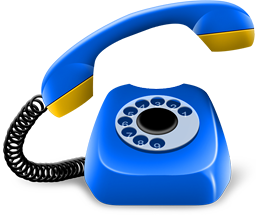 # 5378
(05)534-2601
# 5379
系統程式
# 5380
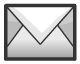 表冊疑義：hedb@yuntech.edu.tw
系統程式：hedb2@yuntech.edu.tw
敬祝 填表順利
大學校院校務資料庫
https://hedb.moe.edu.tw/